INTERNATIONAL WOMEN’S DAY 
Tuesday March 8th
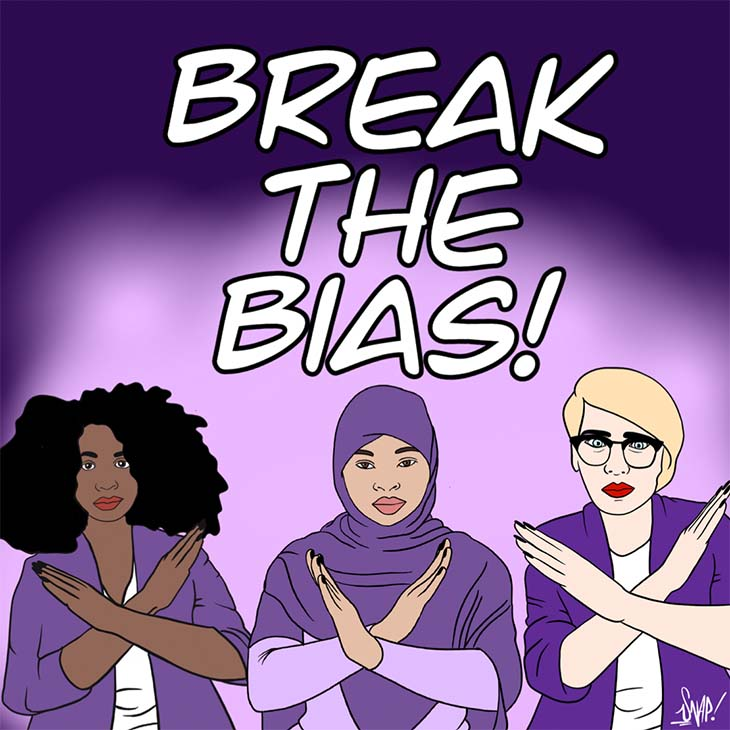 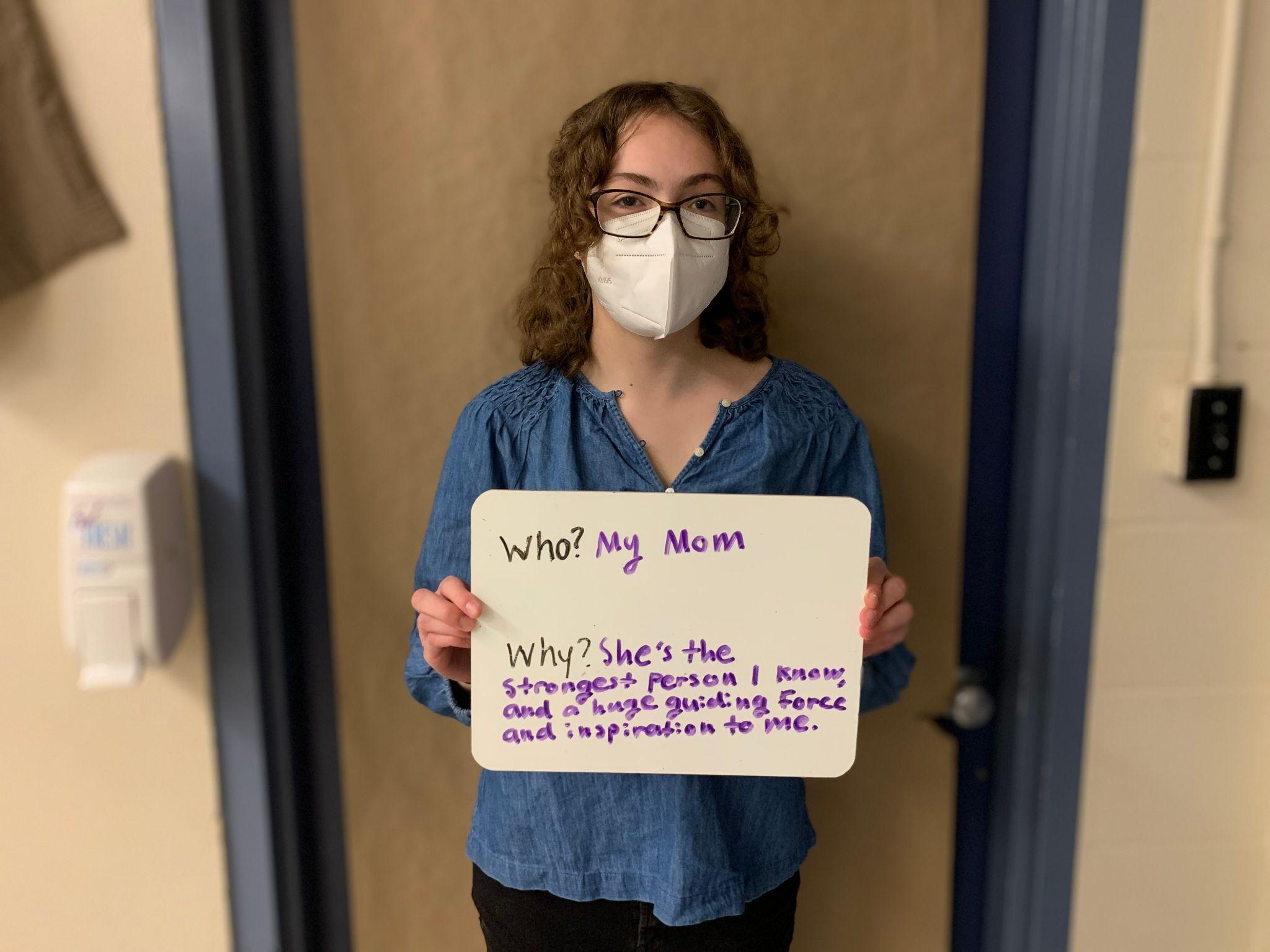 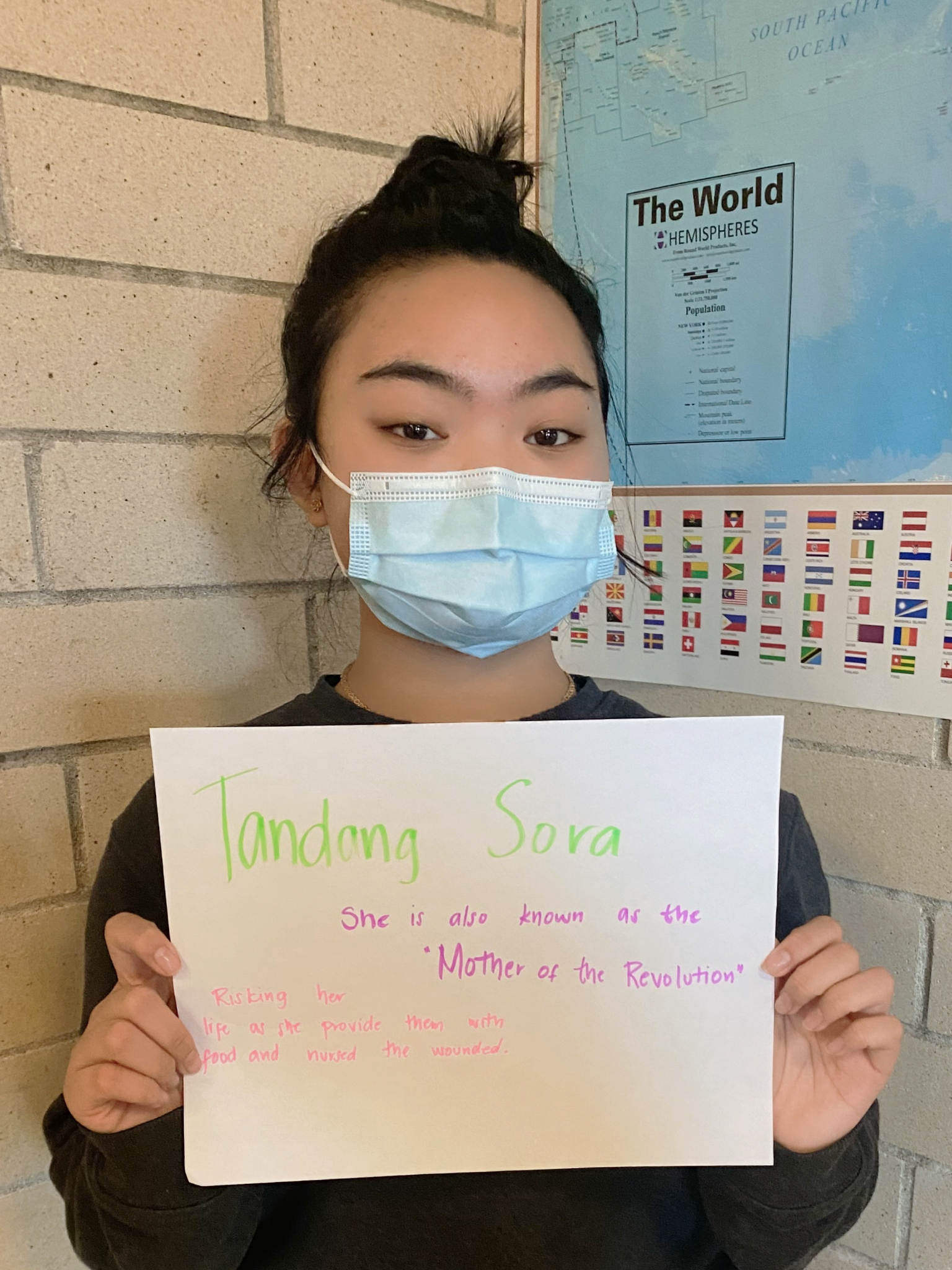 “I don’t believe in failure. It’s not a failure if you enjoy the process.” 
– Oprah Winfrey
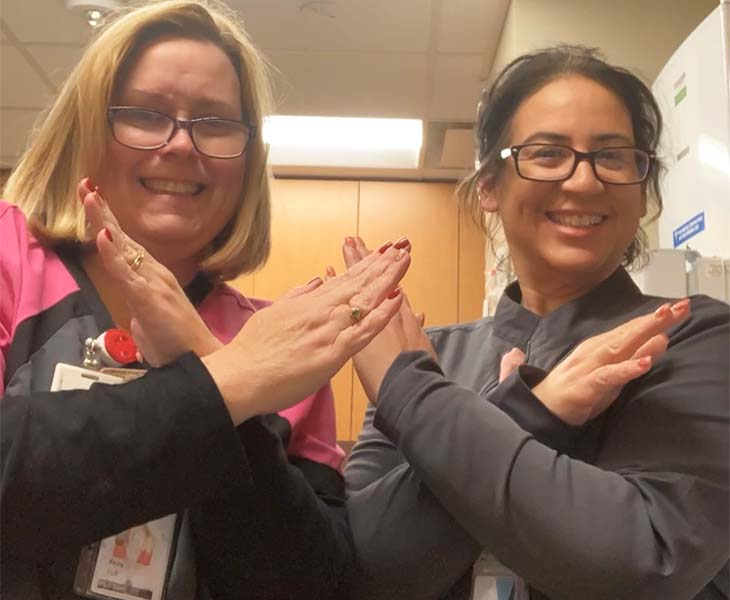 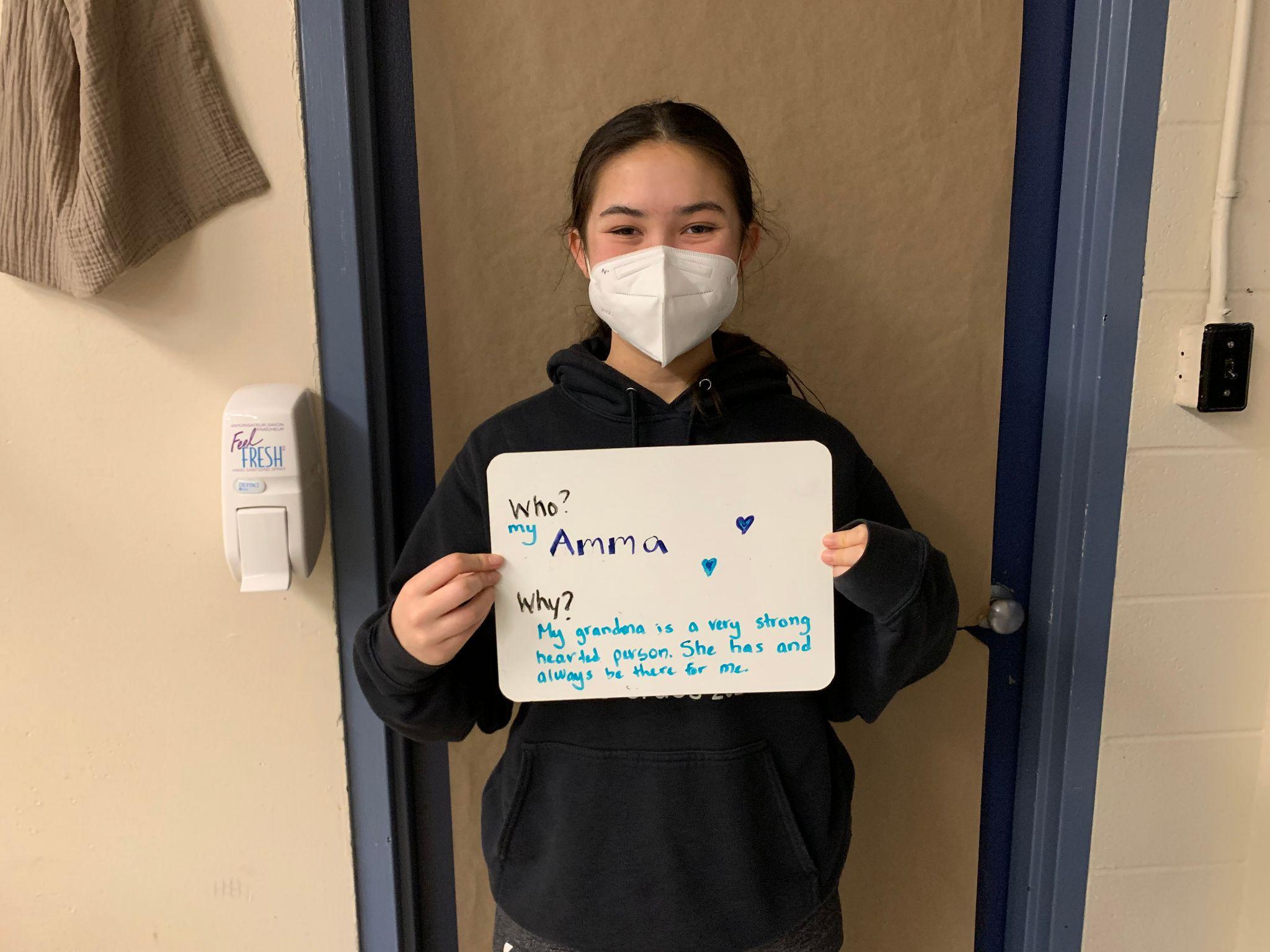 “Let go of who you think you’re supposed to be; embrace who you are.” 
– Brené Brown
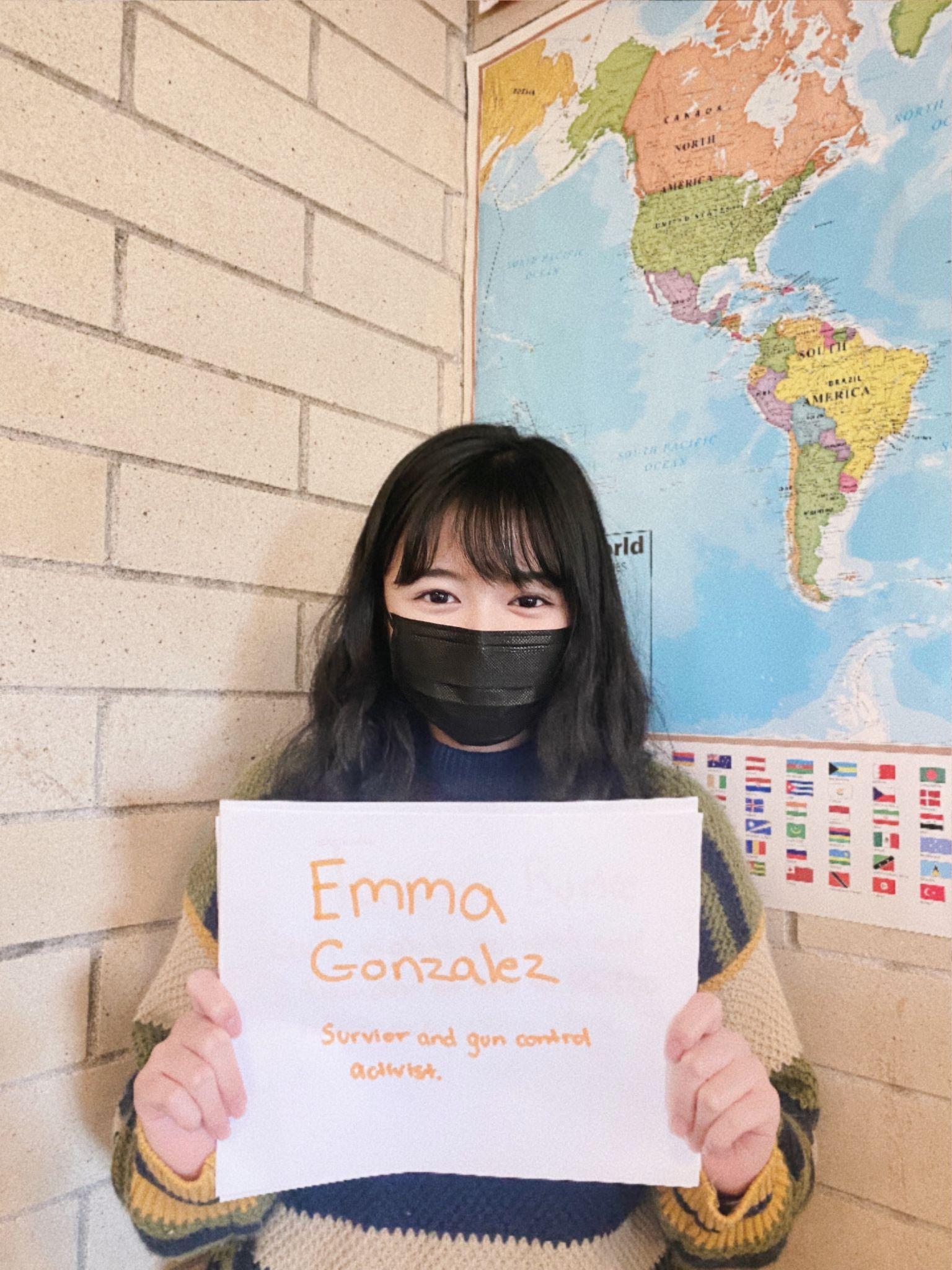 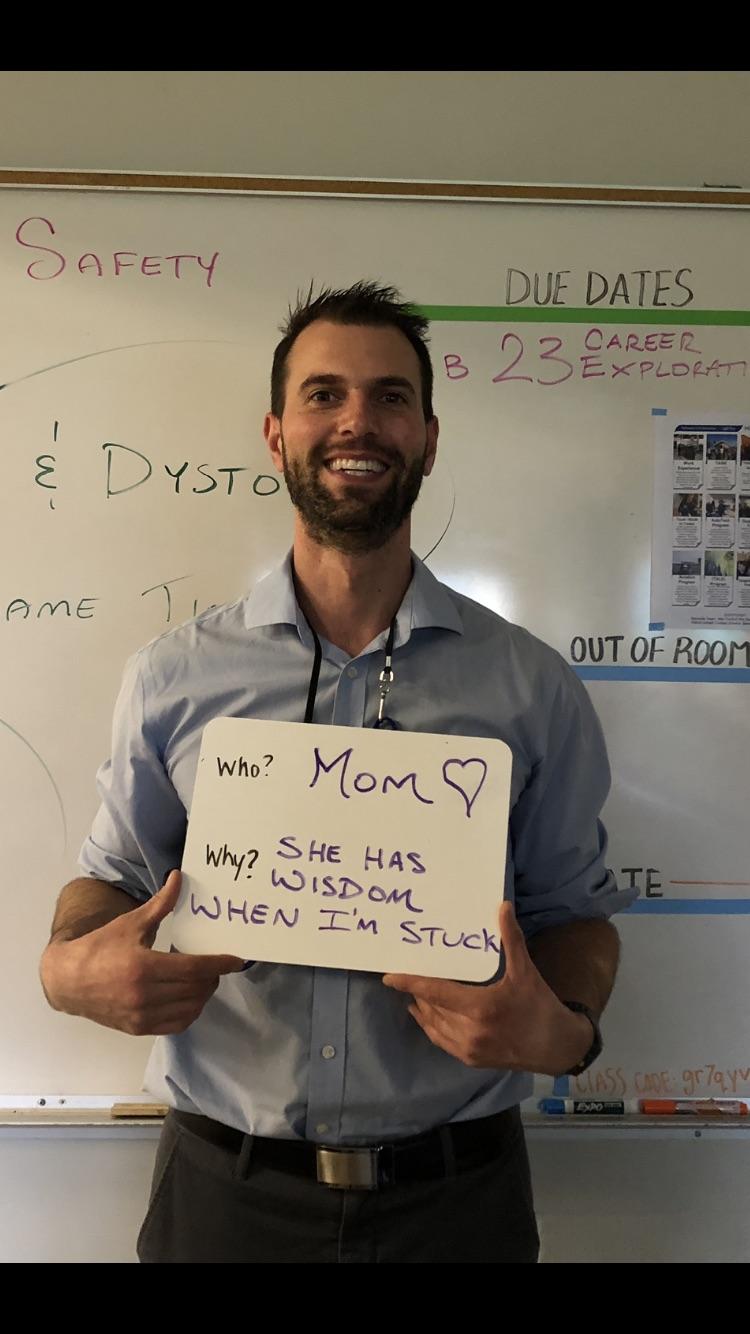 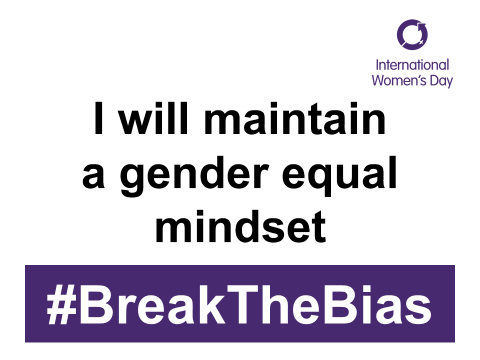 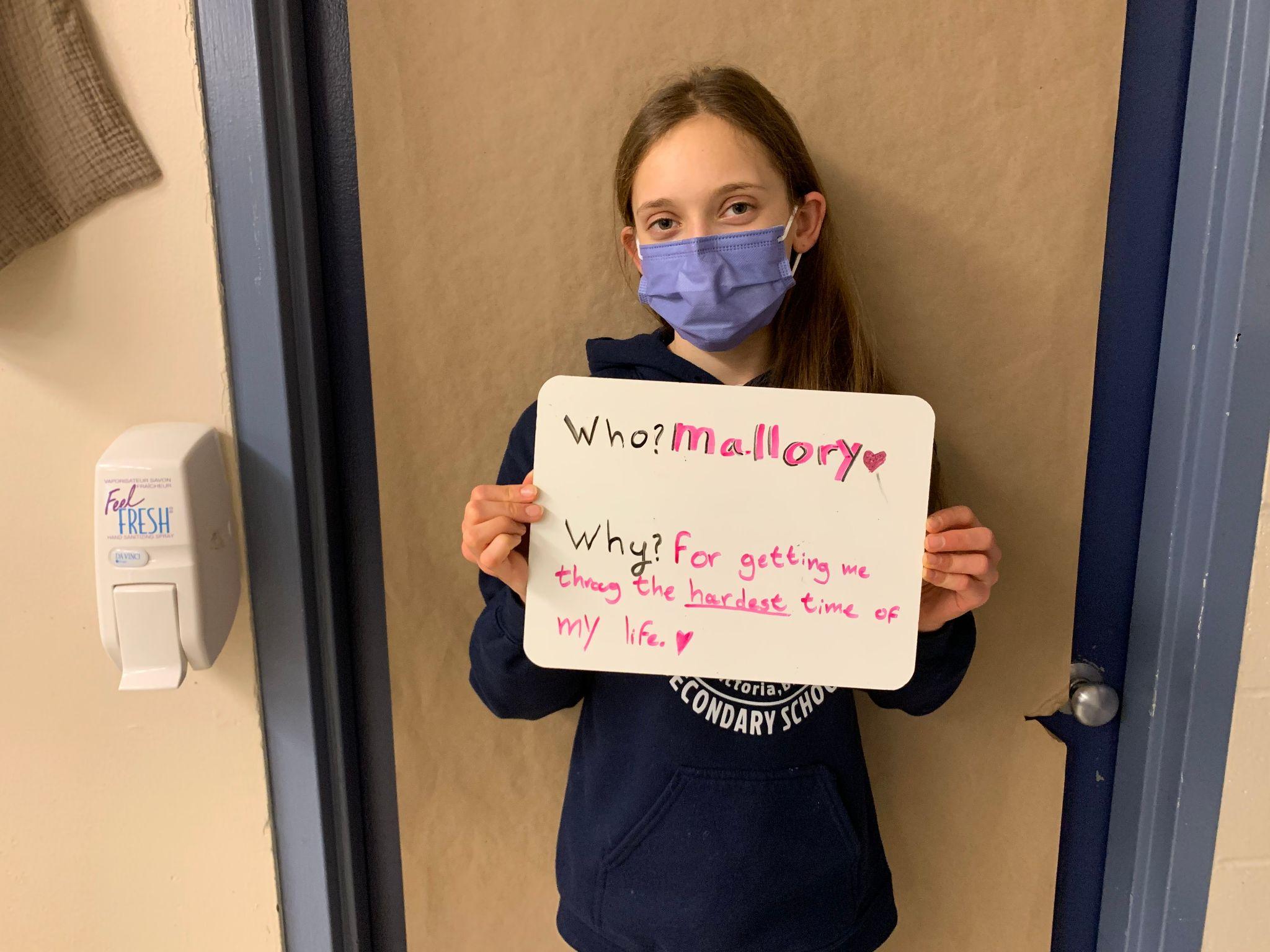 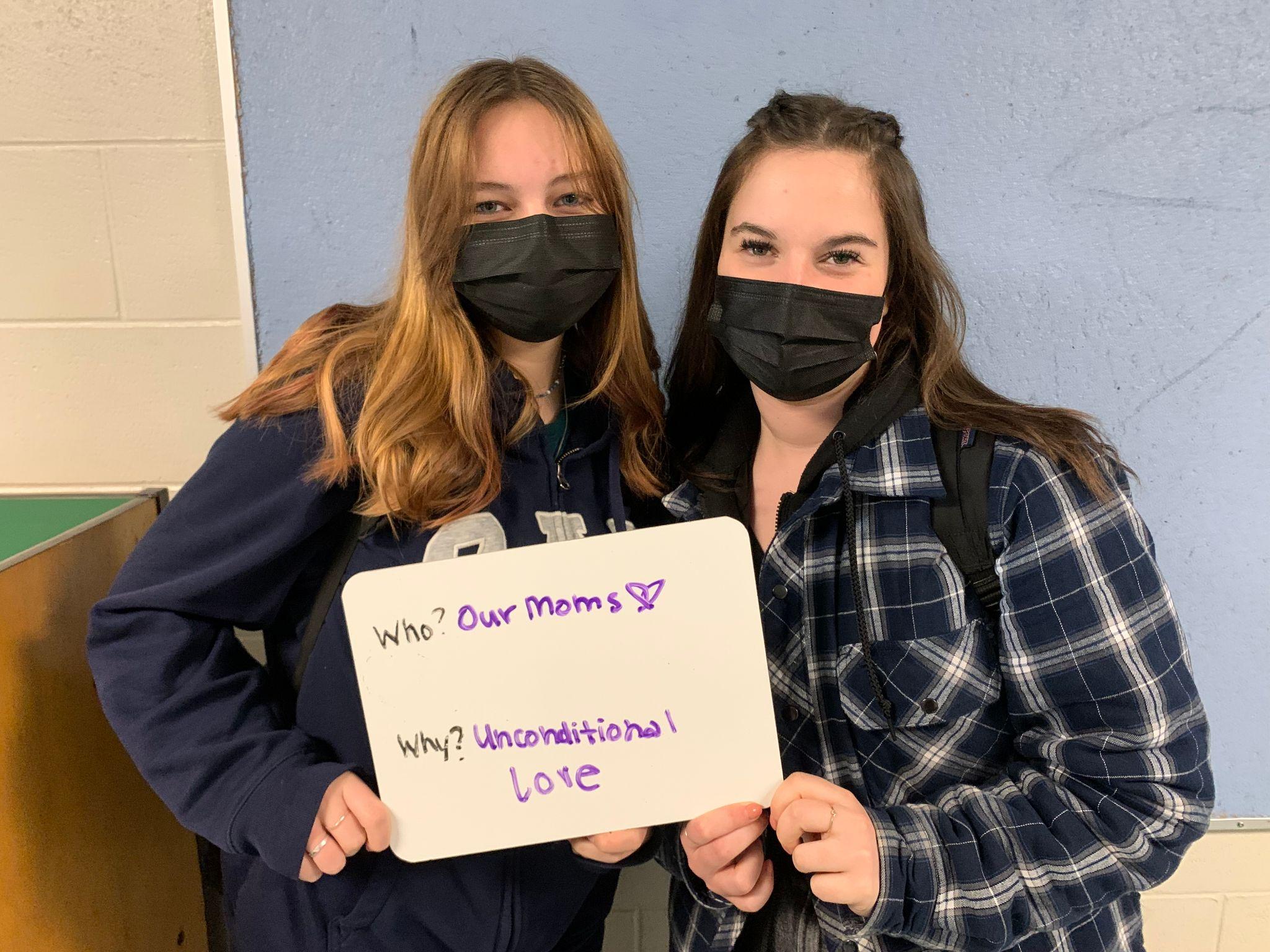 “The success of every woman should be the inspirational to another. We should raise each other up.”
-Serena Williams
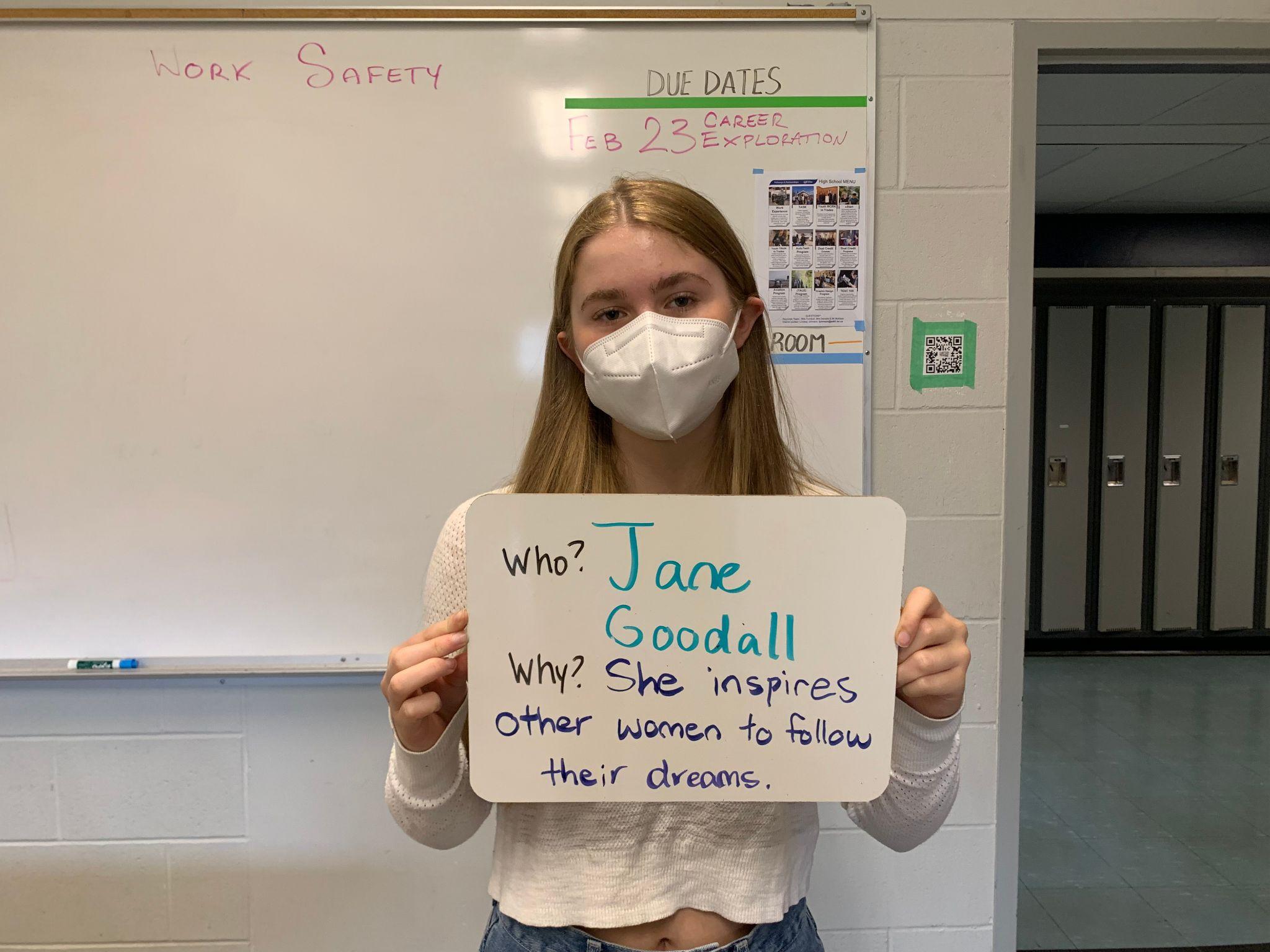 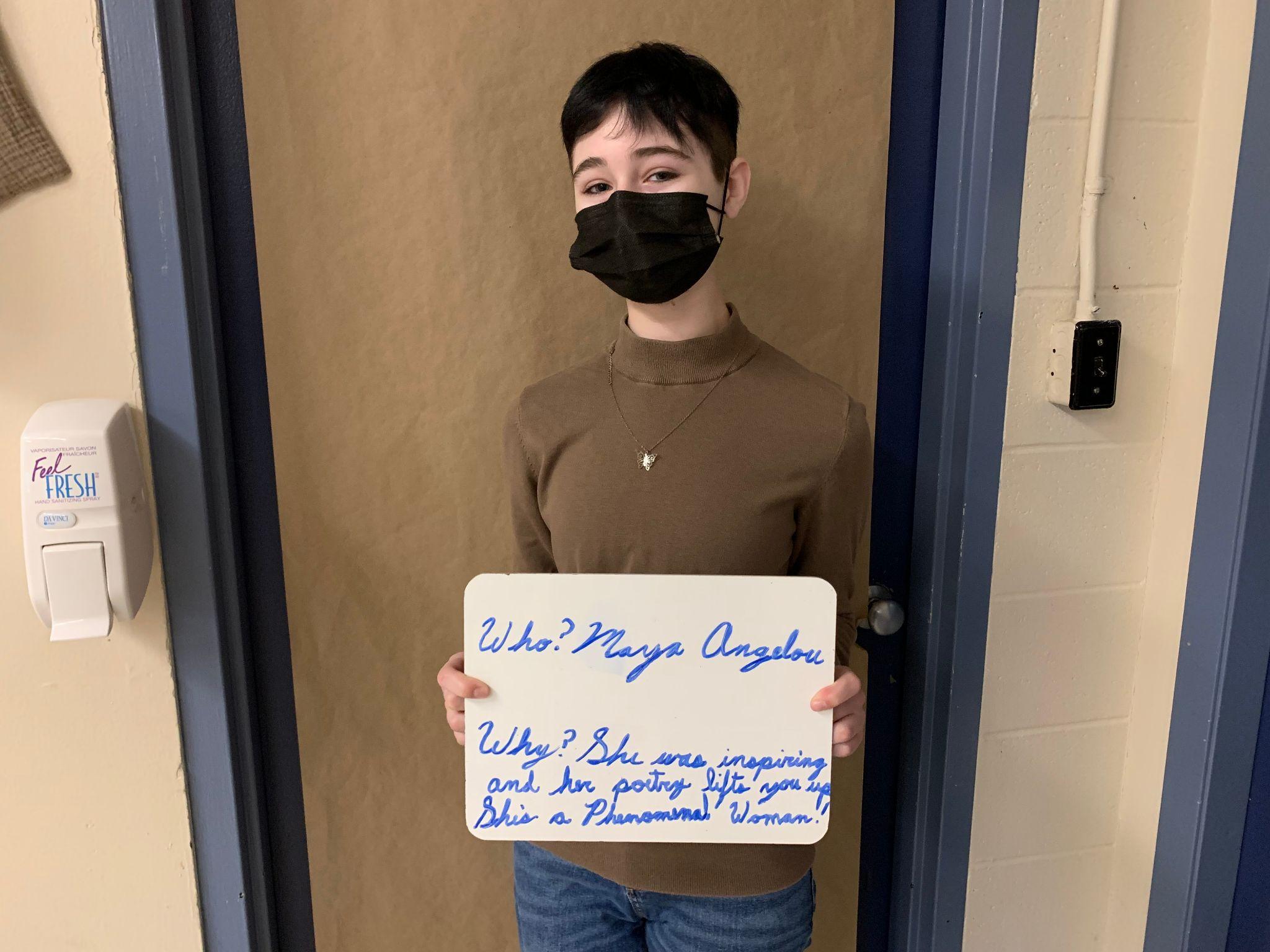 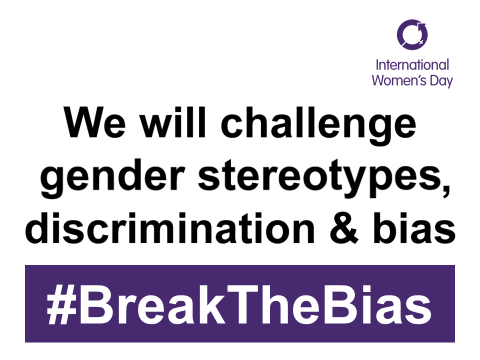 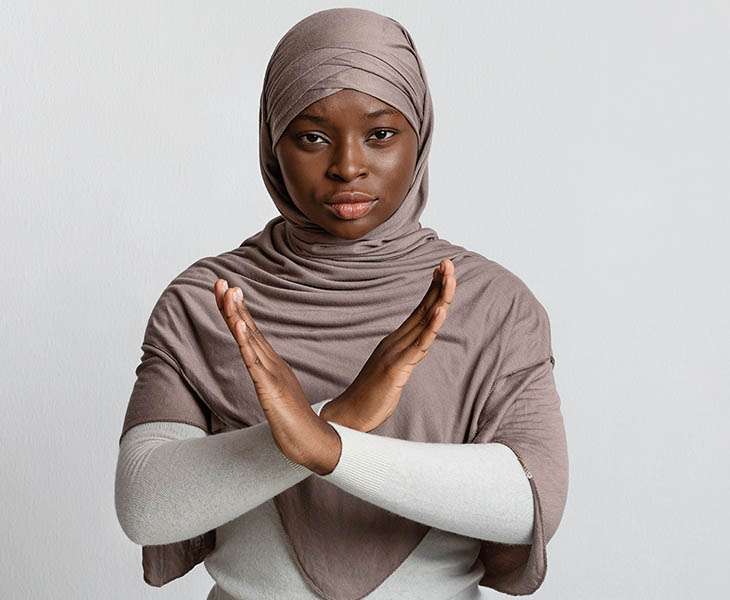 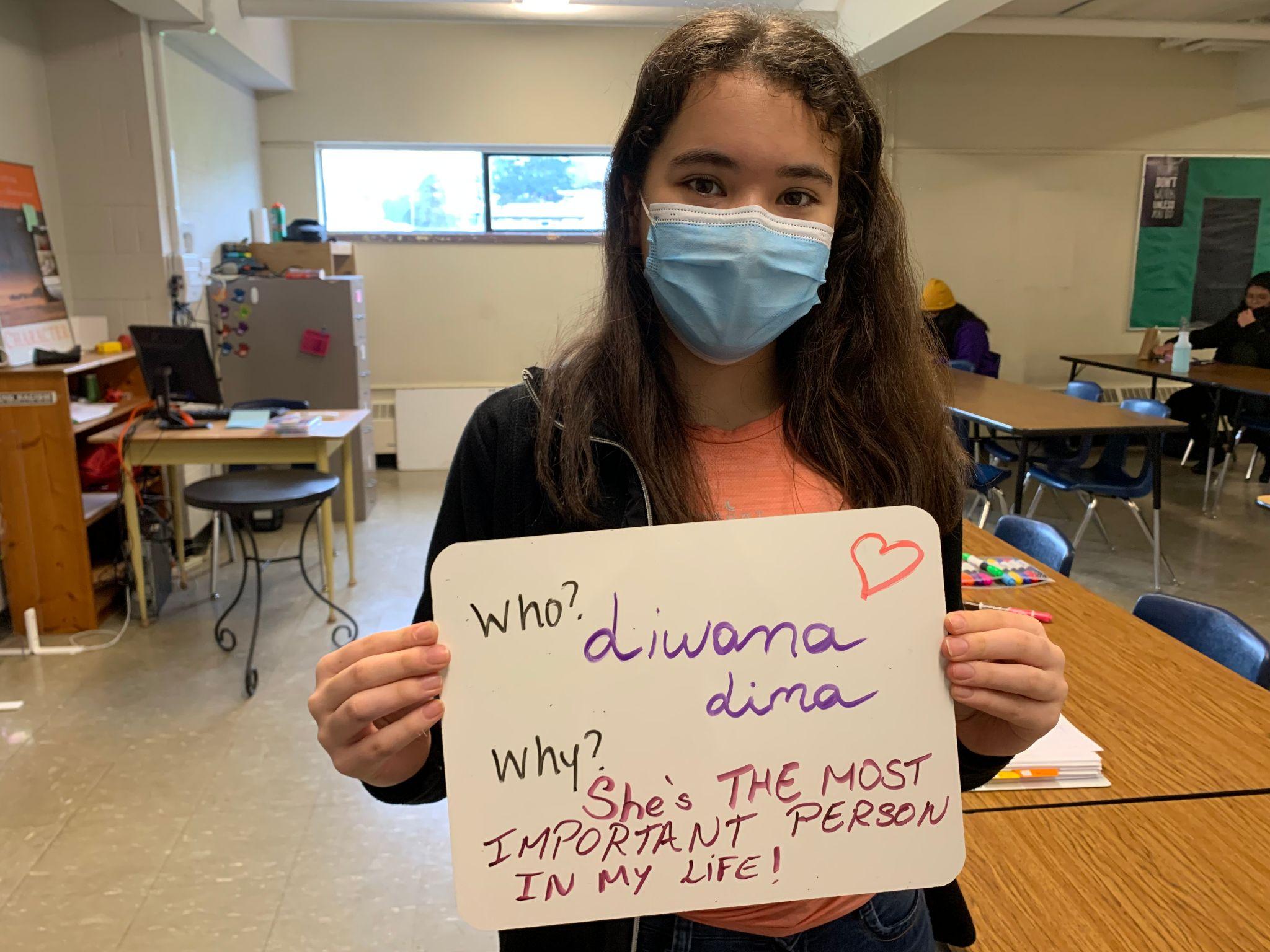 “Women are leaders everywhere you look—from the CEO who runs a Fortune 500 company to the housewife who raises her children and heads her household. Our country was built by strong women, and we will continue to break down walls and defy stereotypes.” - Nancy Pelosi
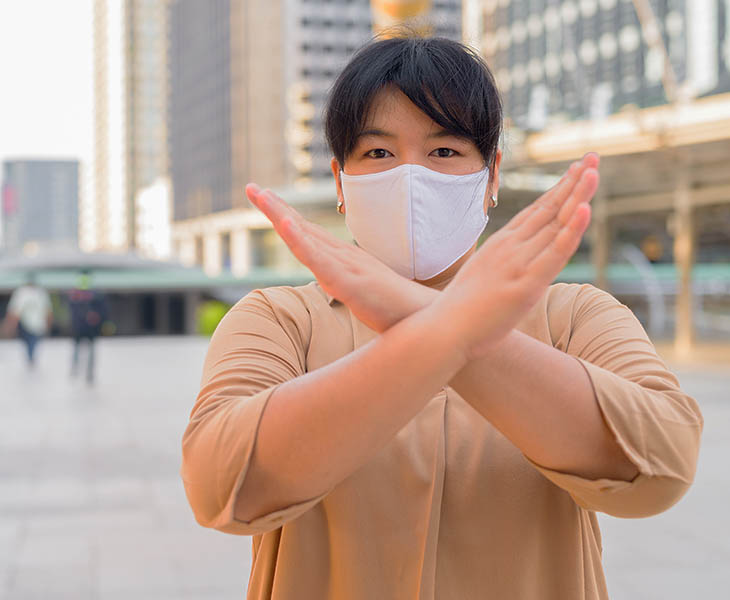 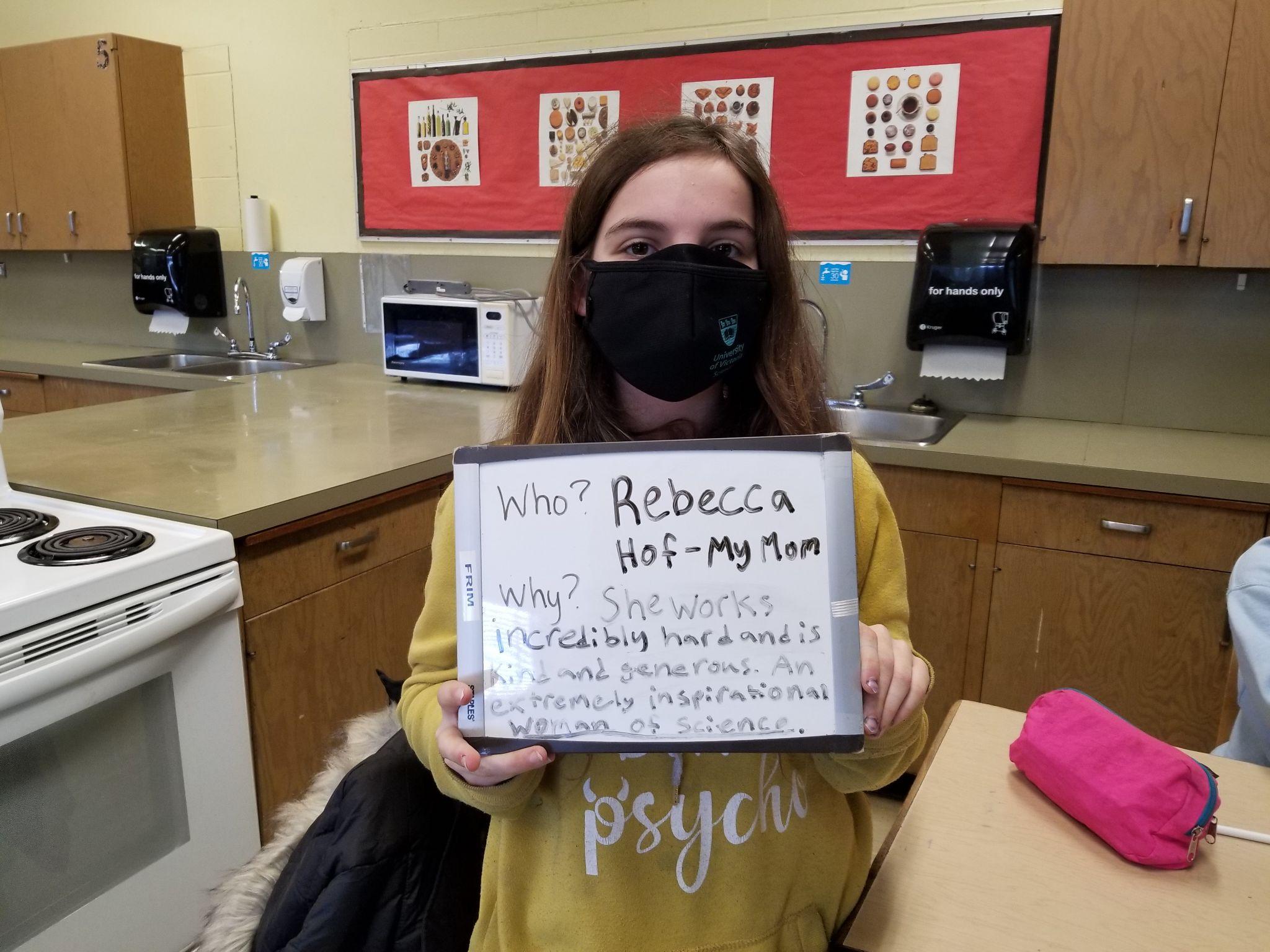 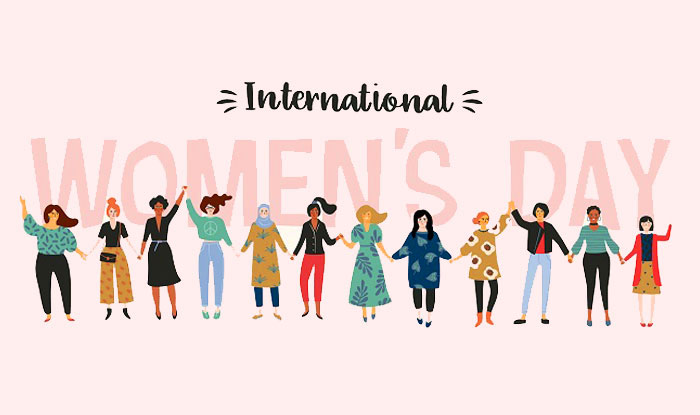 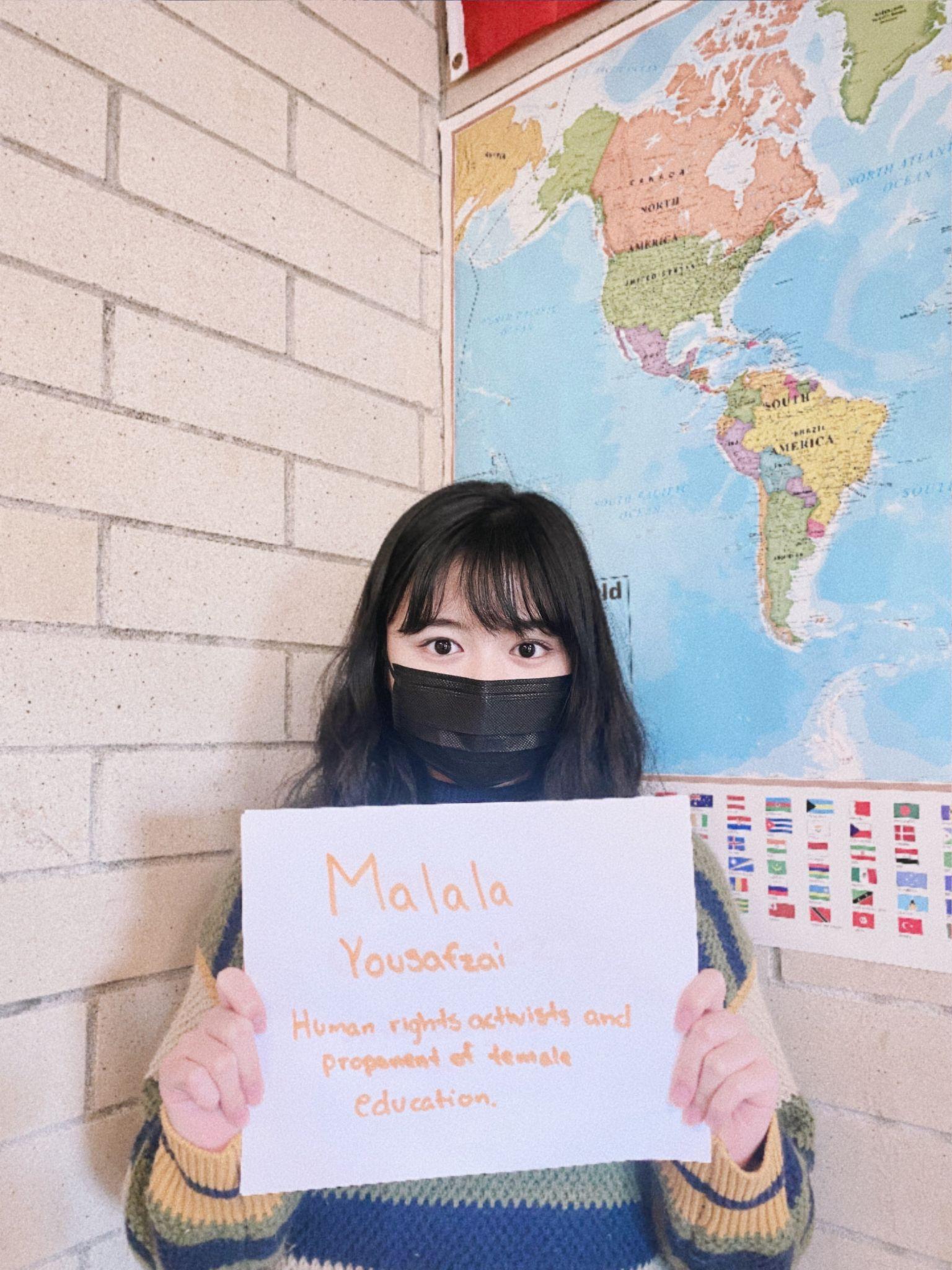 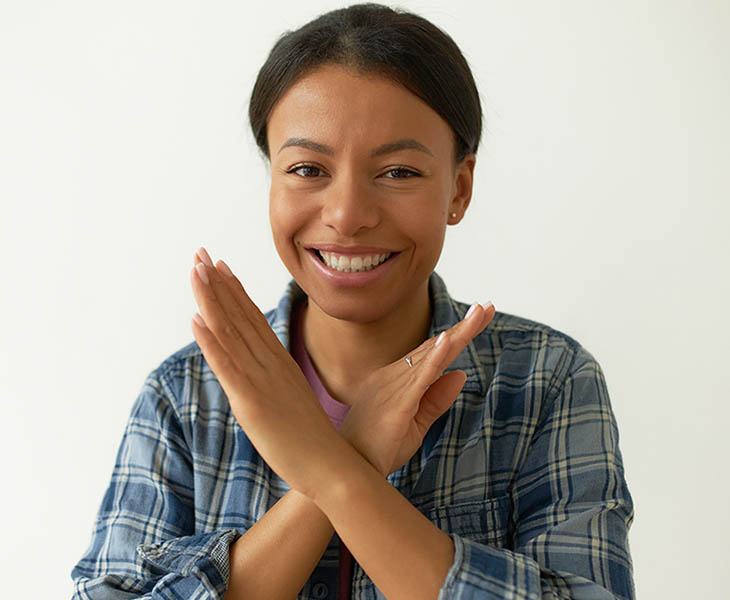 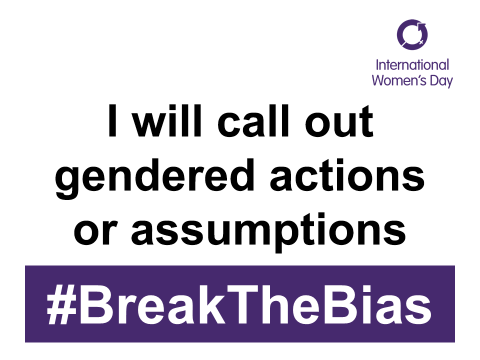 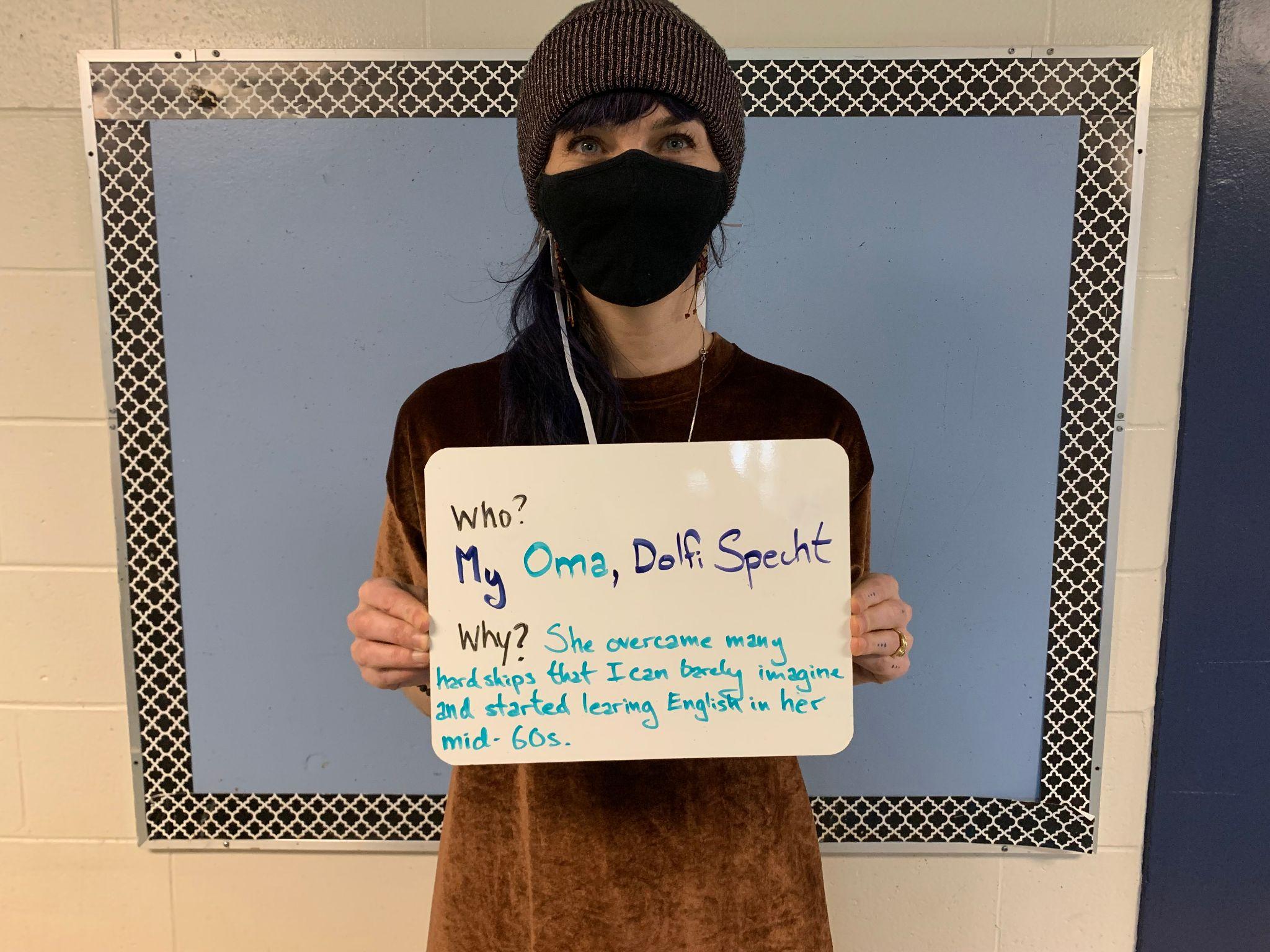 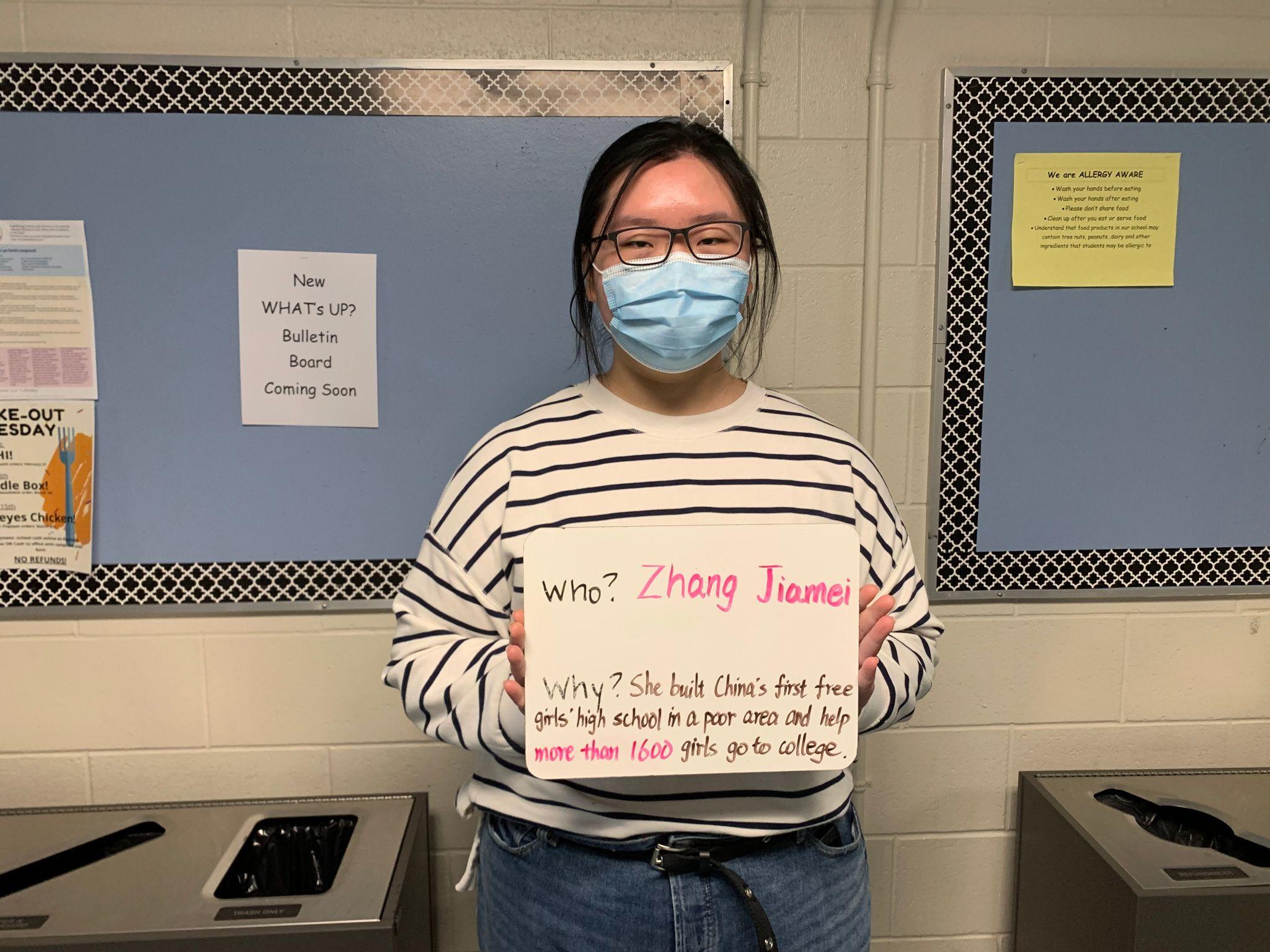 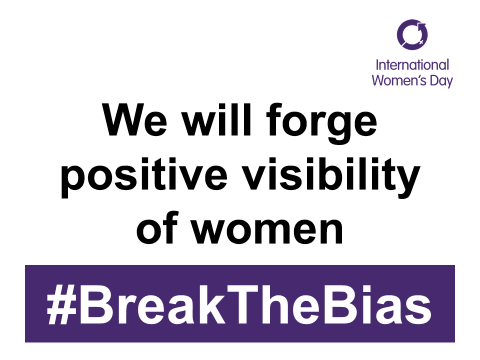 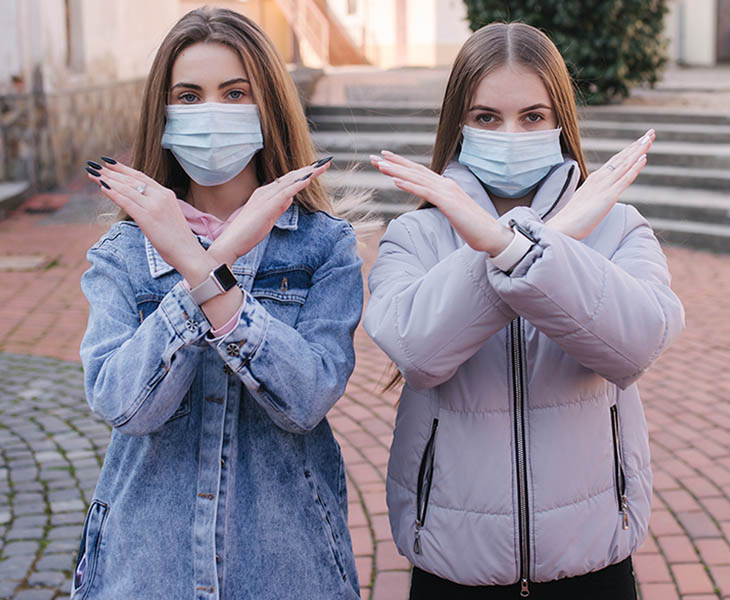 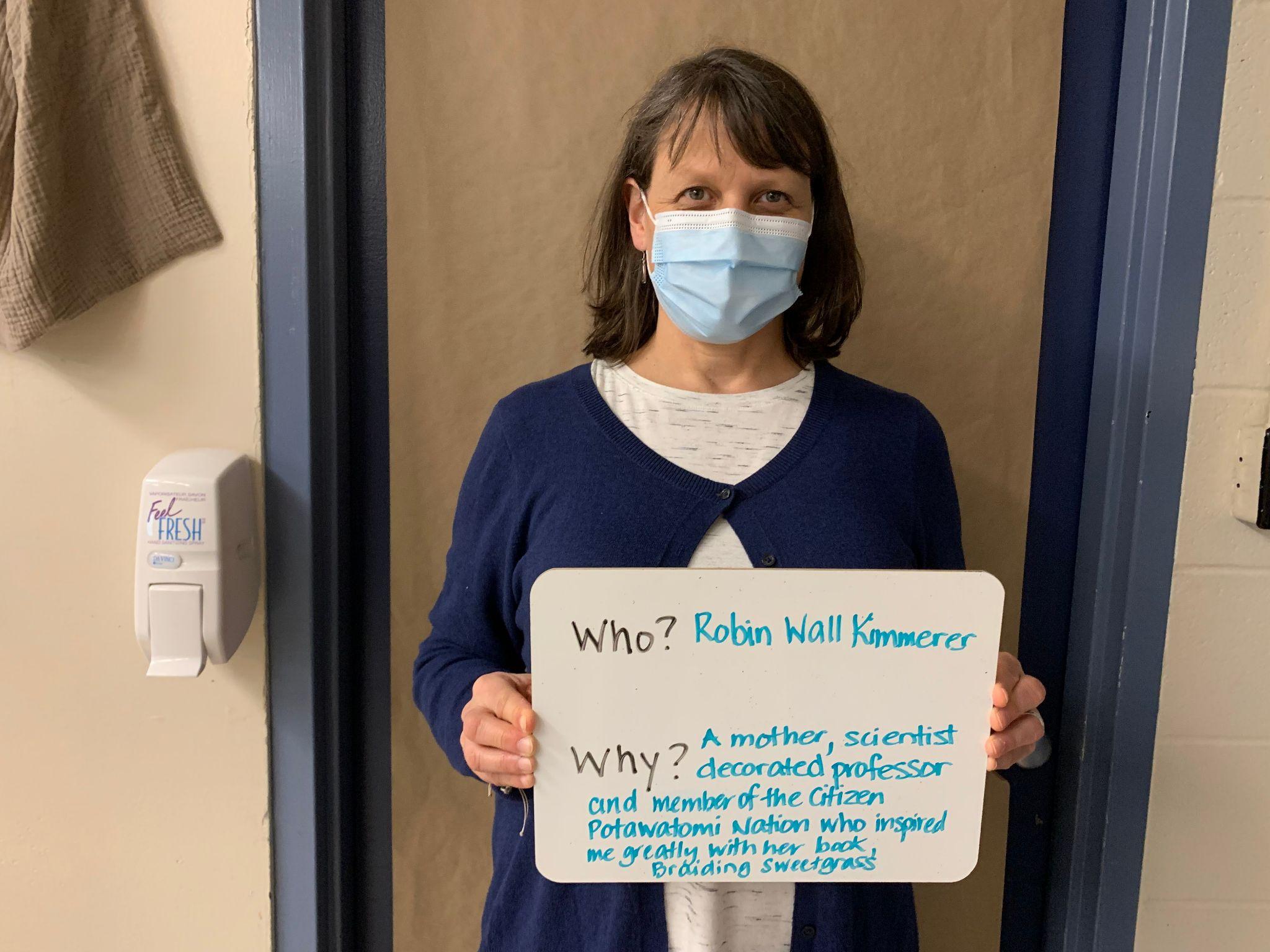 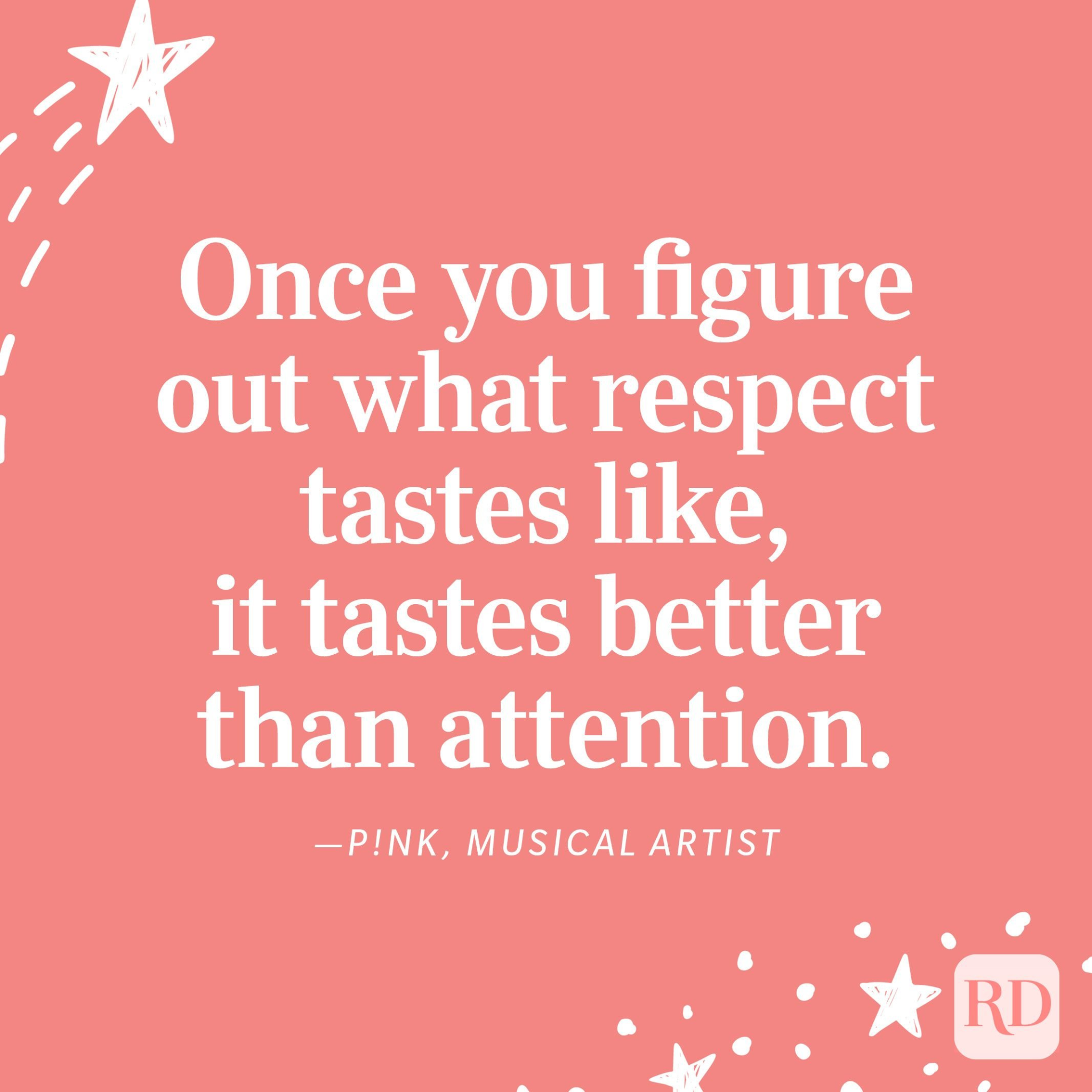 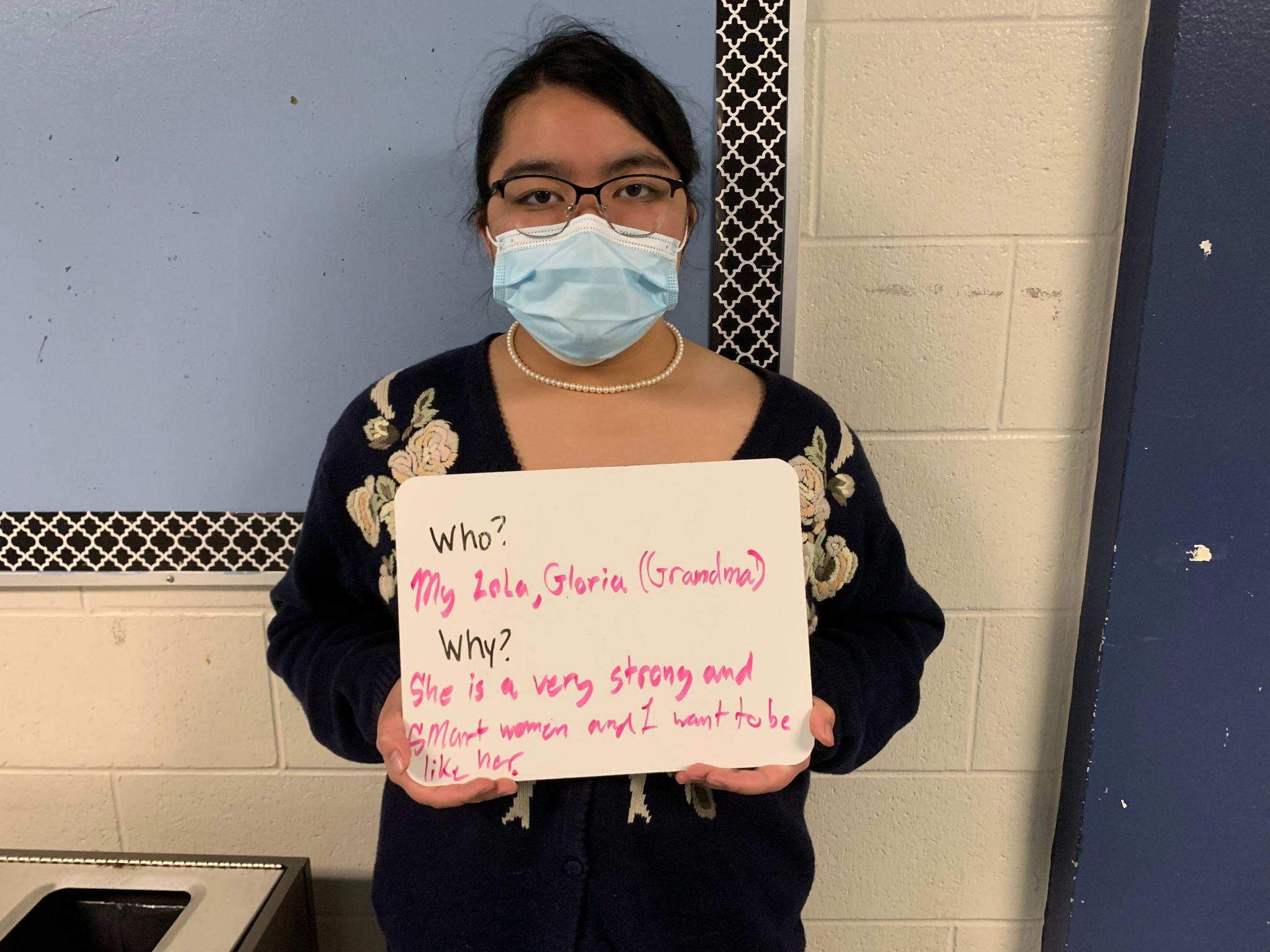 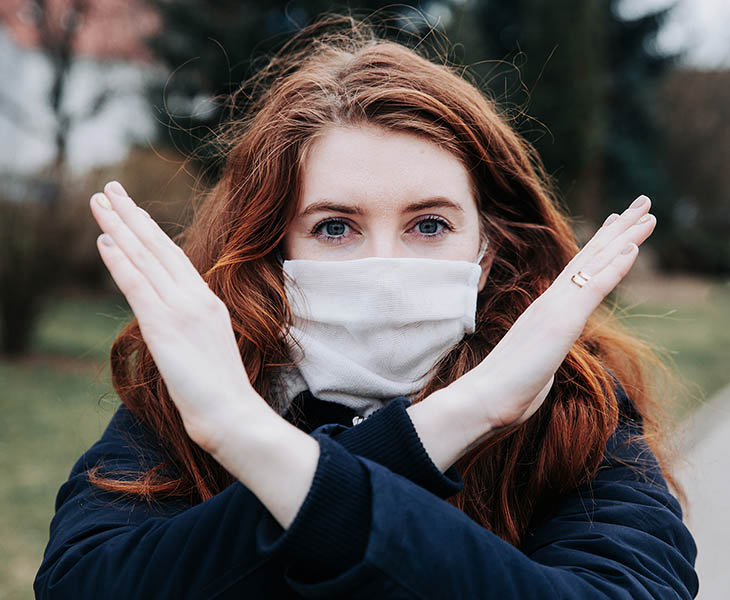 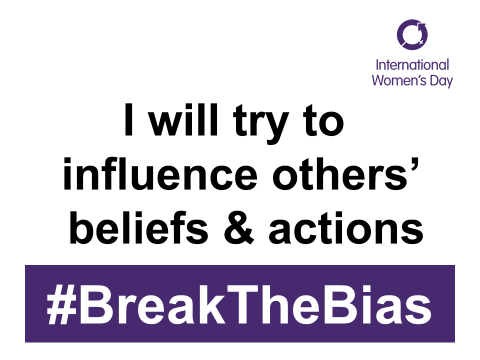 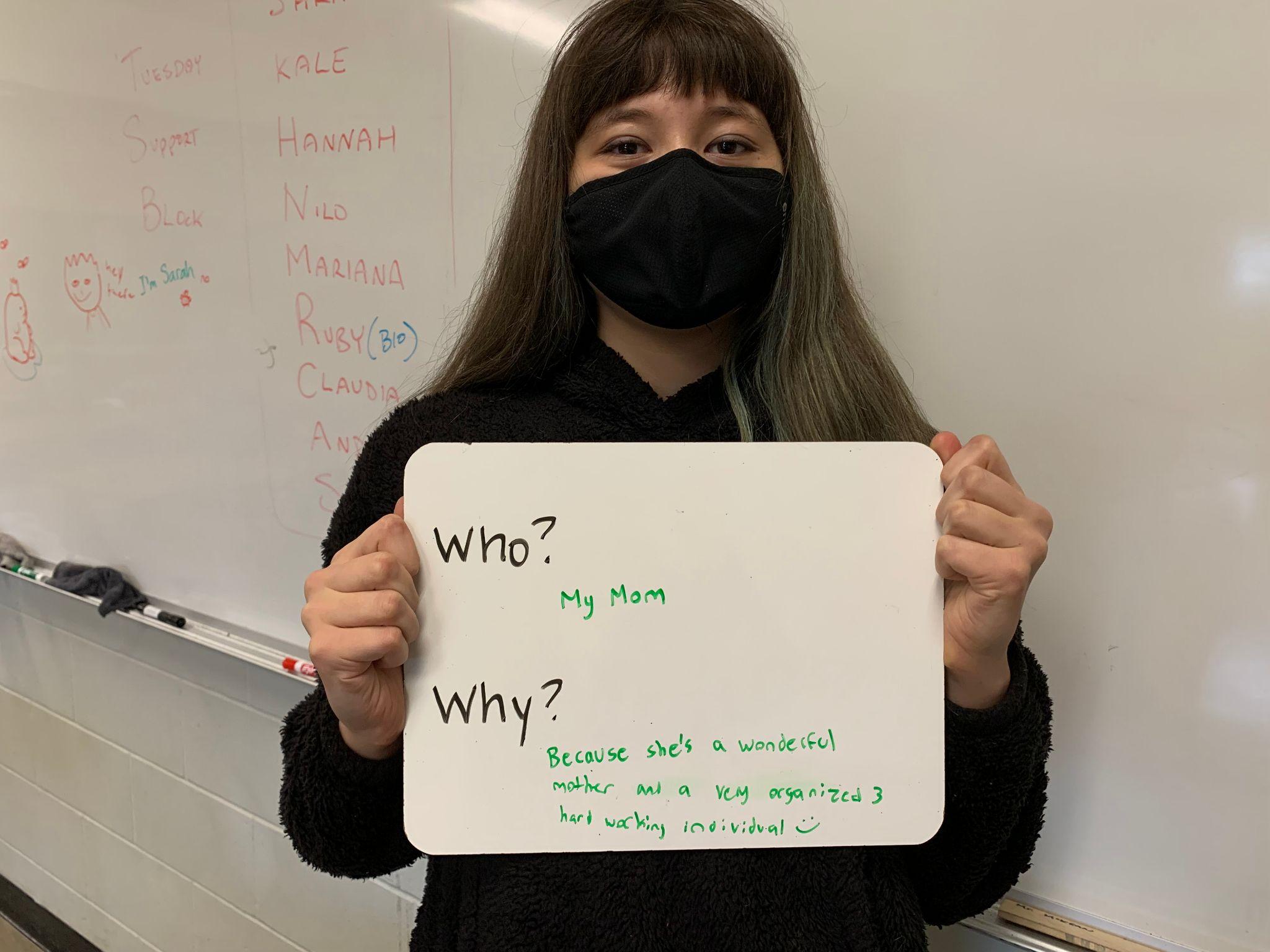 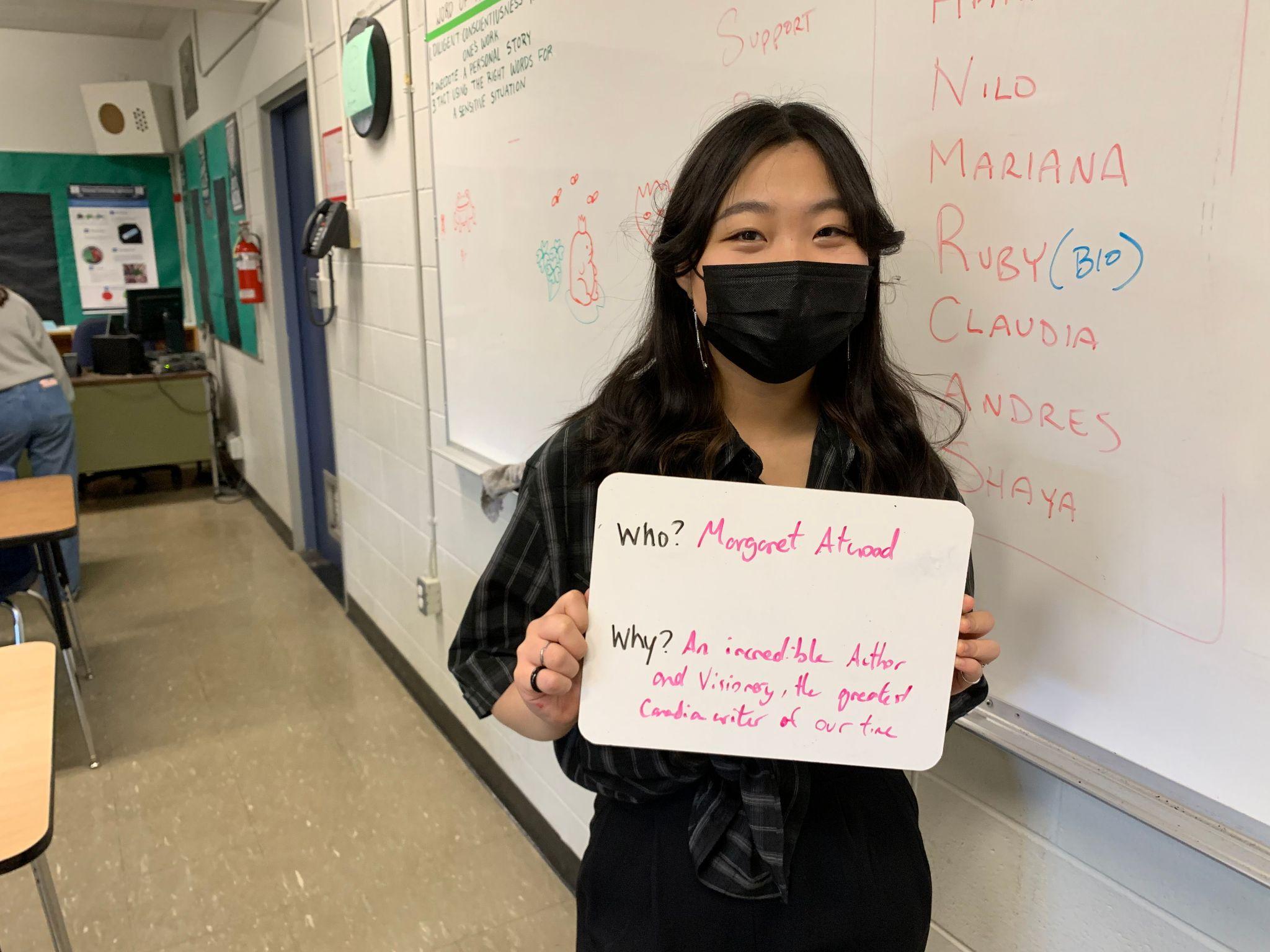 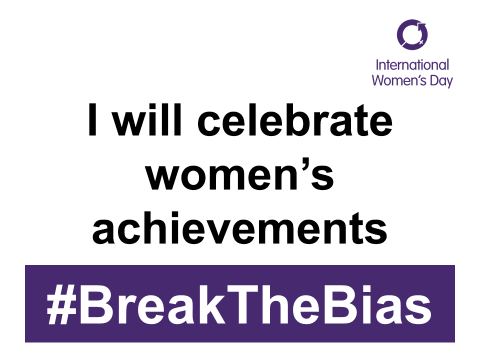 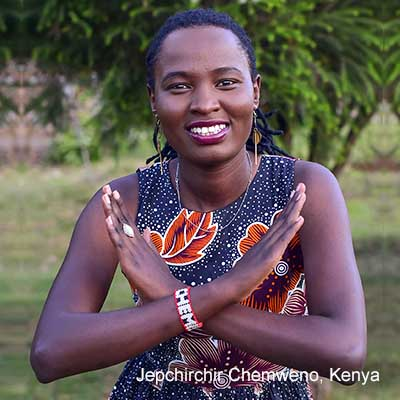 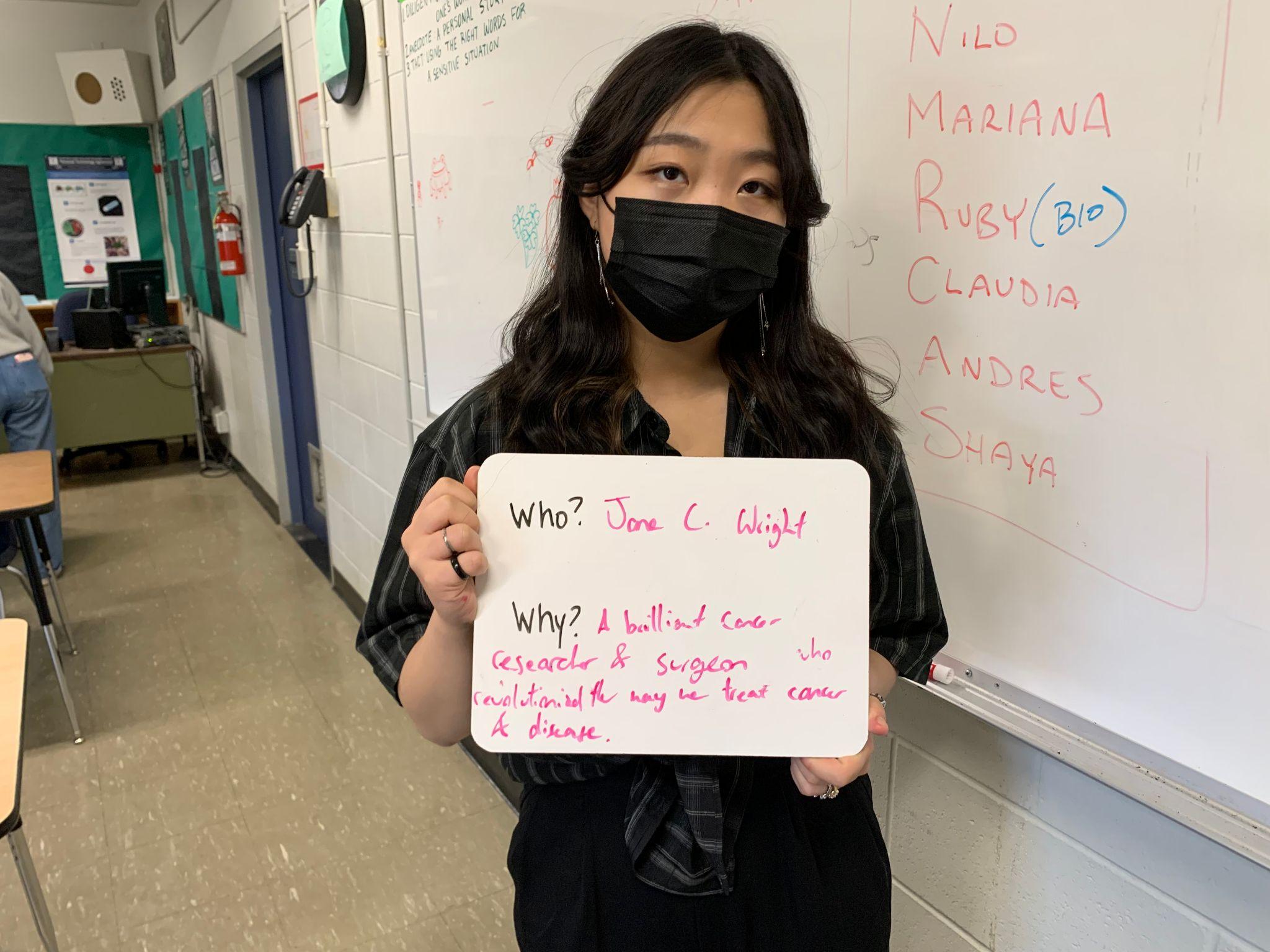 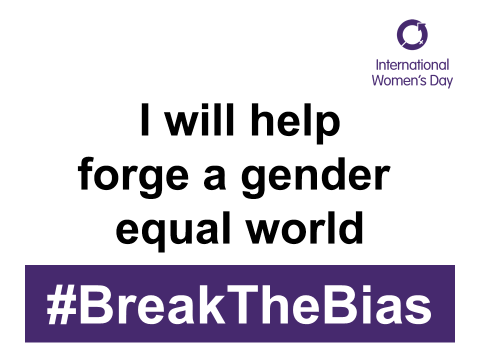 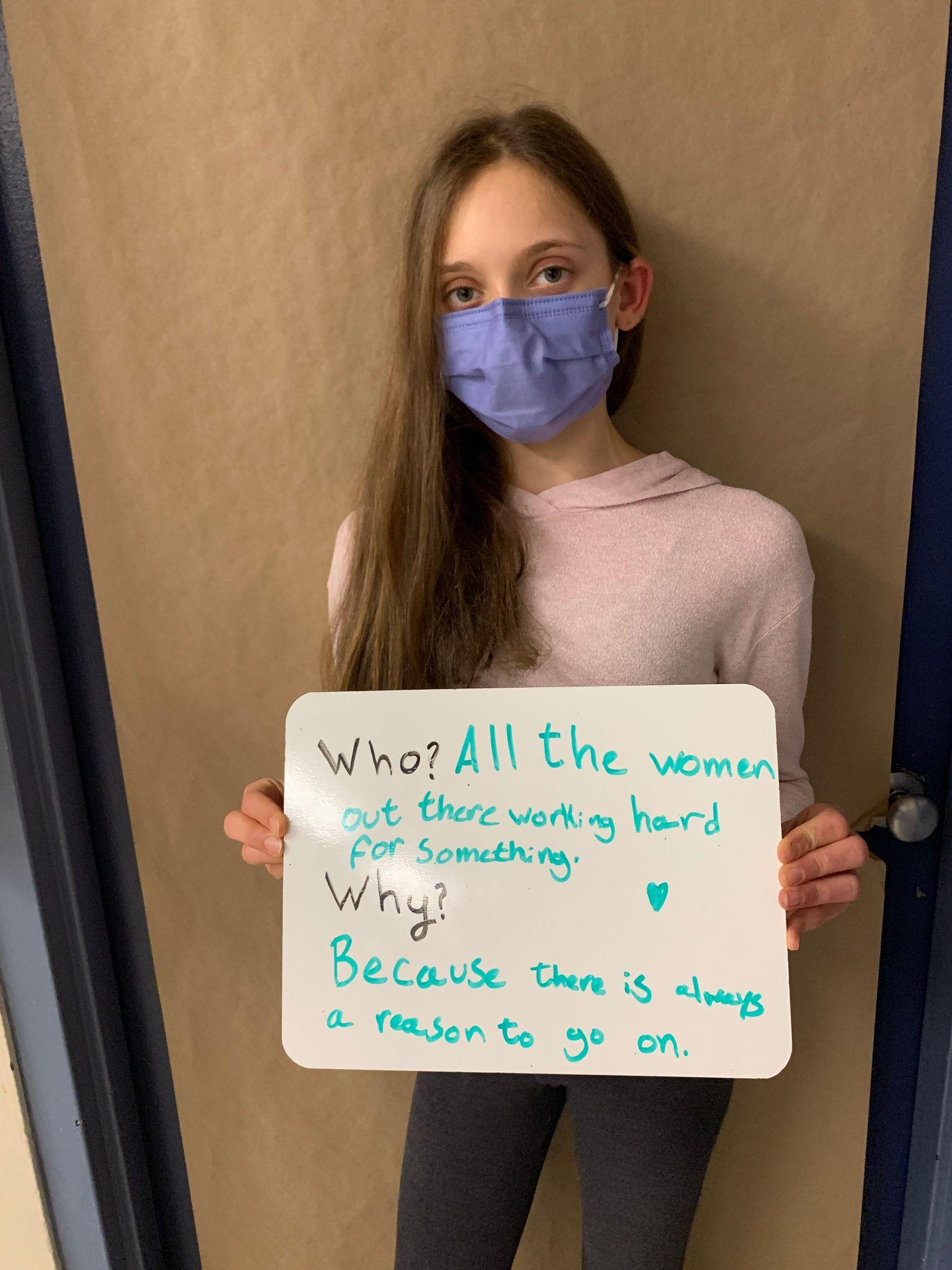 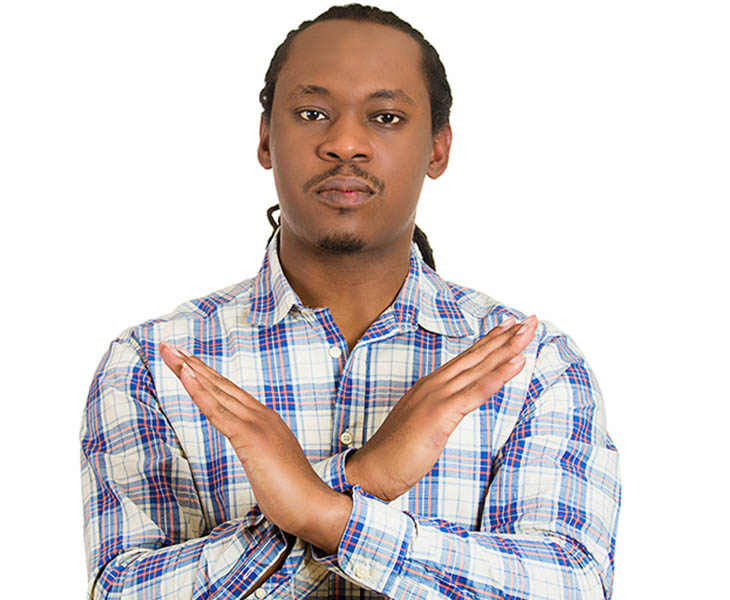 “Don’t expect change to happen overnight, even if it’s not always visible it’s making more impact than you think.”
– Emma Watson
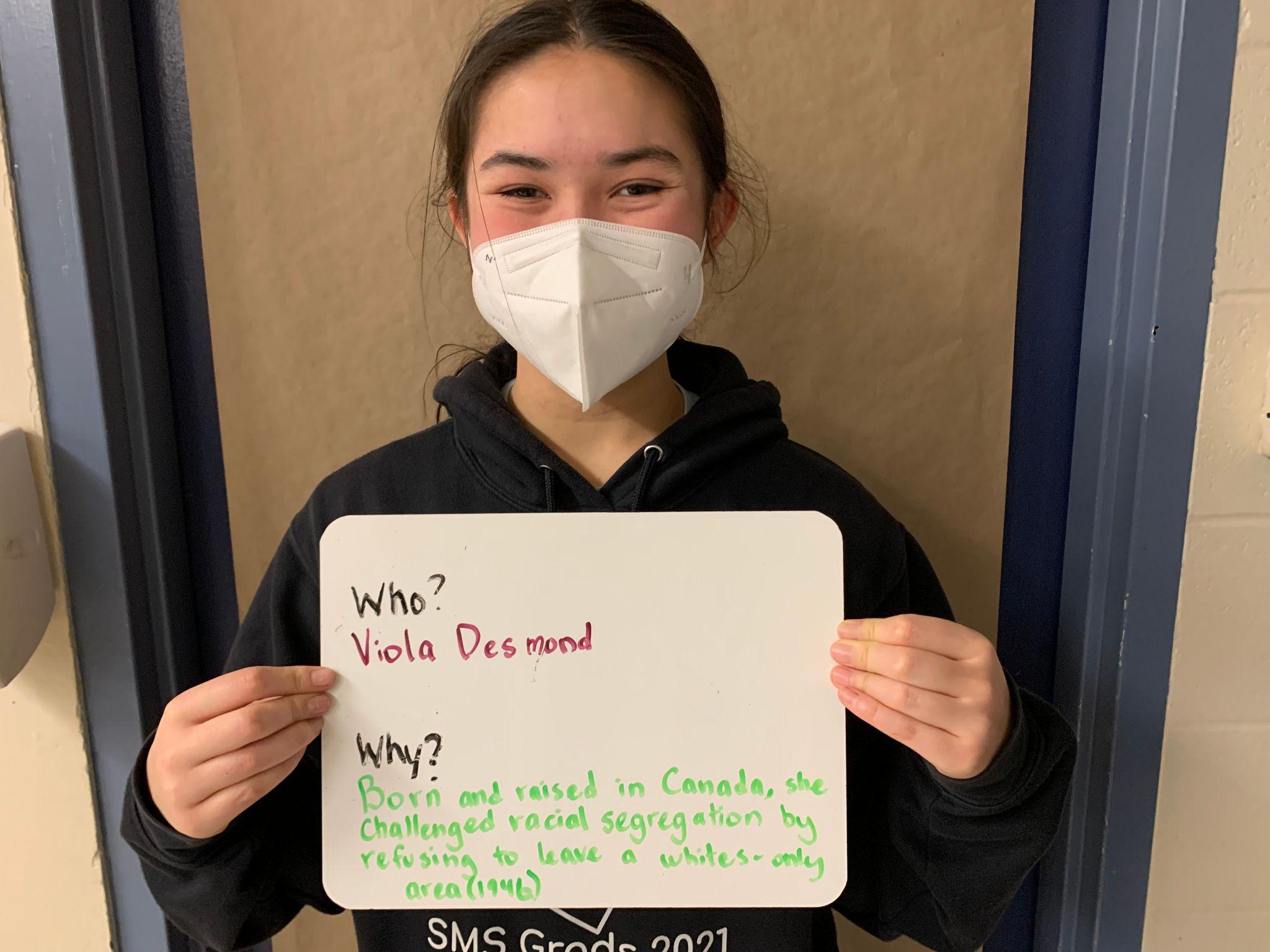 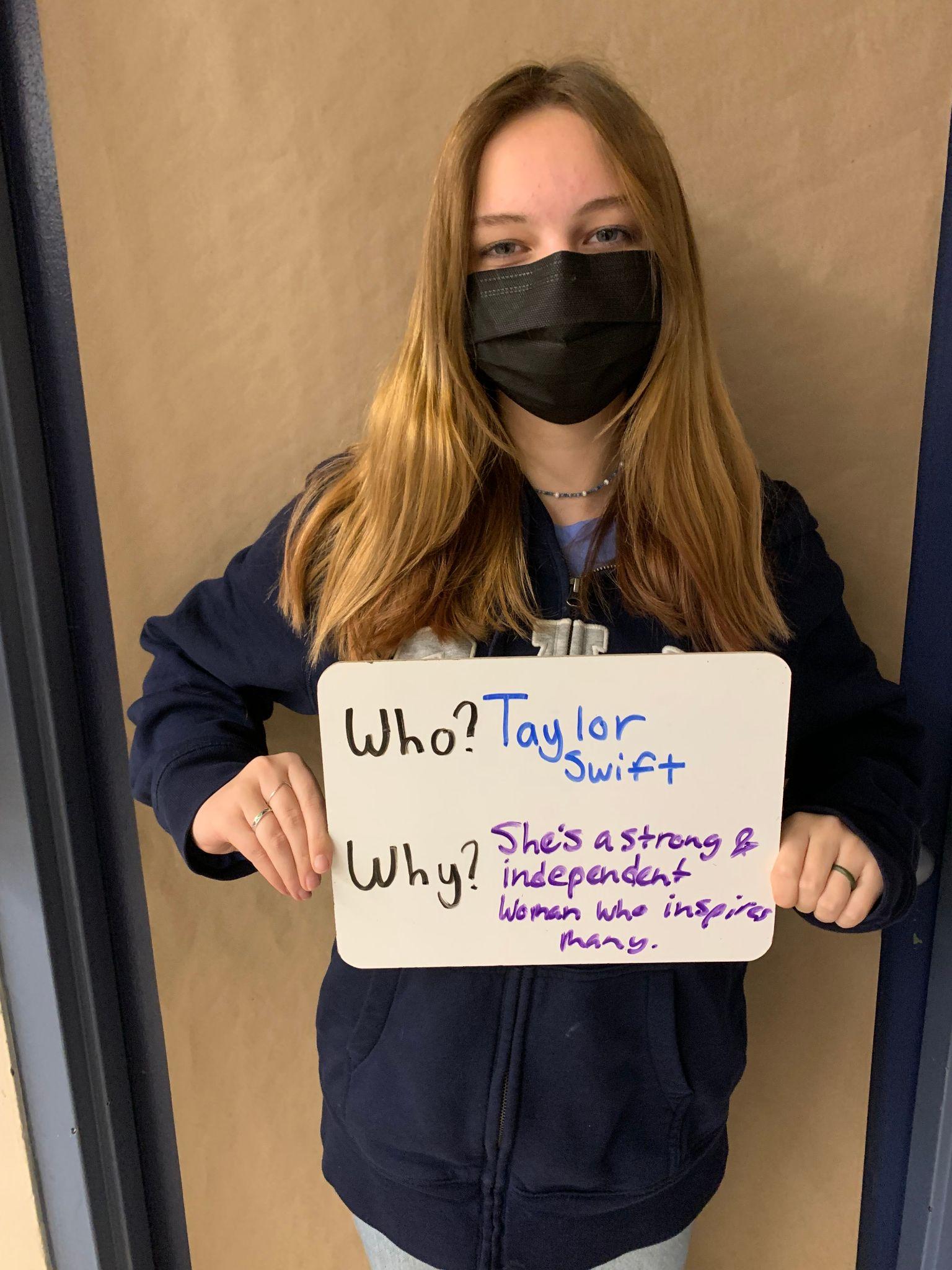 “If you have a dream, make it a goal.” –Unknown
“Imagine a gender equal world. A world free of bias, stereotypes and discrimination. A world that's diverse, equitable, and inclusive. A world where difference is valued and celebrated. Together we can forge women's equality. Collectively we can all #BreakTheBias. Celebrate women's achievement. Raise awareness against bias. Take action for equality.” https://www.internationalwomensday.com/